Session：１
「SNS による積極的な発信」rev4
公共イメージ向上委員会
副委員長　下出 一（大阪アーバンRC）
SNSとは何か
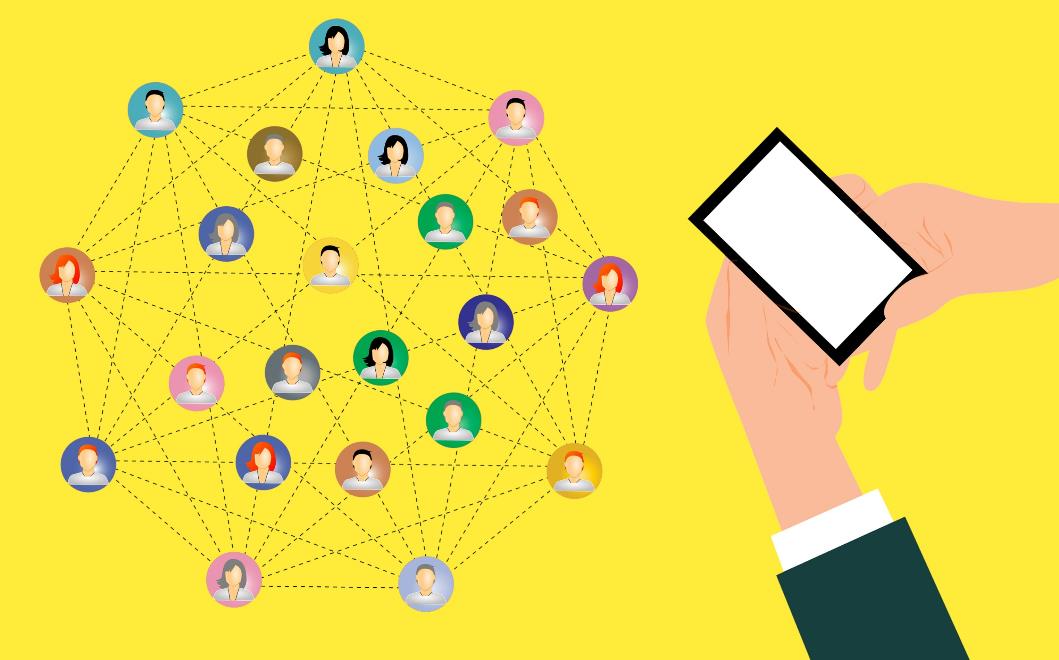 『 SNS 』とは Social Networking Service（ソーシャルネットワーキングサービス）、つまり「社会的なネットワークを築くためのサービス」です。
ただし『 SNS 』は主に日本で使わる言葉で、英語圏では『social media』が一般的です。
情報収集はもちろん、誰もが情報発信者になれます。企業においては宣伝、広報、人材採用などでも使われています。
現在多様な『 SNS 』が登場しており、その特徴に応じて棲み分けが起こってきています。
最近ではホームページを持たず『 SNS 』だけで活動する企業も登場しています。
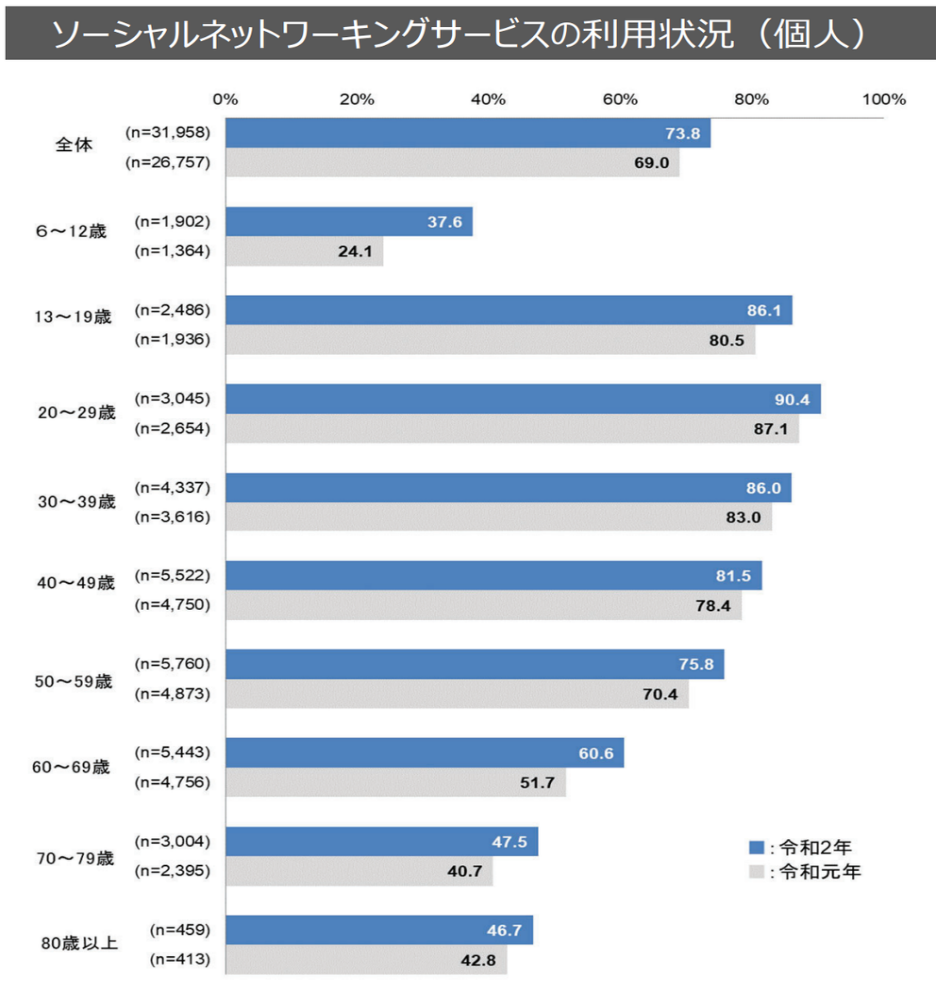 SNSの利用状況
総務省が令和3年6月に発表した「令和2年通信利用動向調査の結果」によると、令和2年（2020年）の国内SNS利用率は73.8％。
SNSの種類
・SNSの特徴を知っておくこと・SNSによってターゲットは異なってくる・その他、TikTok、Threads（スレッズ）も今後注目すべきではないか
RI Xページ
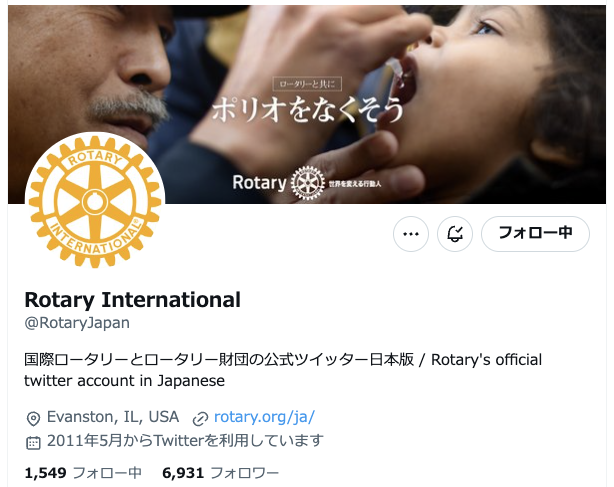 地区SNSページ
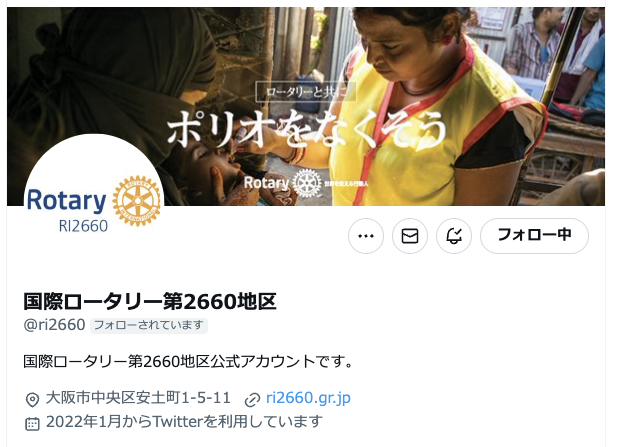 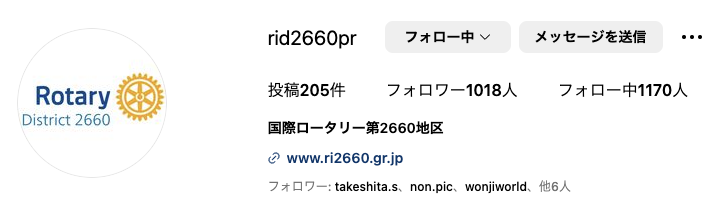 SNS投稿に共通する大切なこと
目的を明確にすること
つながるアカウント数を増やすこと
投稿する頻度を増やすこと（理想は毎日）
投稿内容に注意すること（著作権・個人情報・炎上するような内容）
クラブ内で担当者（担当チーム）を決めましょう
つながるアカウントが多いほど、
多くの人の目に触れる機会が多くなる！
投稿する内容についてのヒント
例会（卓話者、卓話のテーマ）
奉仕活動
他クラブの投稿をリポストする
RIや地区の投稿をリポストする
会員の投稿をリポストする（ただしあまり宣伝になってしまう内容には注意が必要）
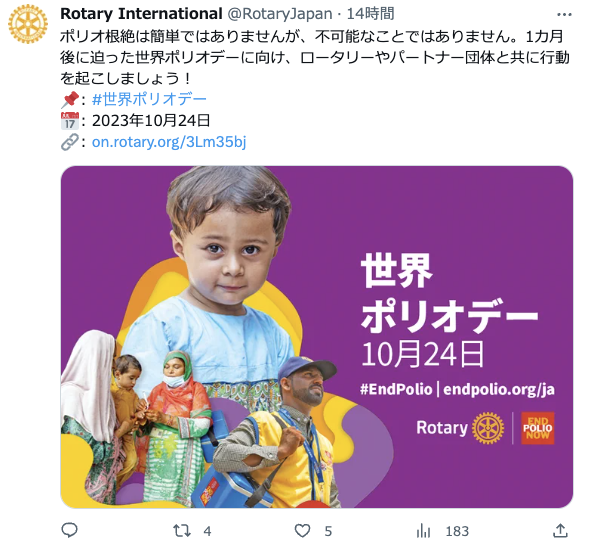 地区公式Xにおけるガバナークラブ訪問の投稿例
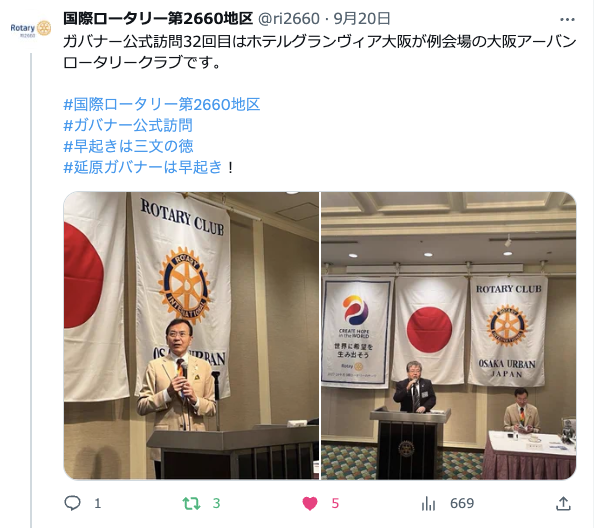 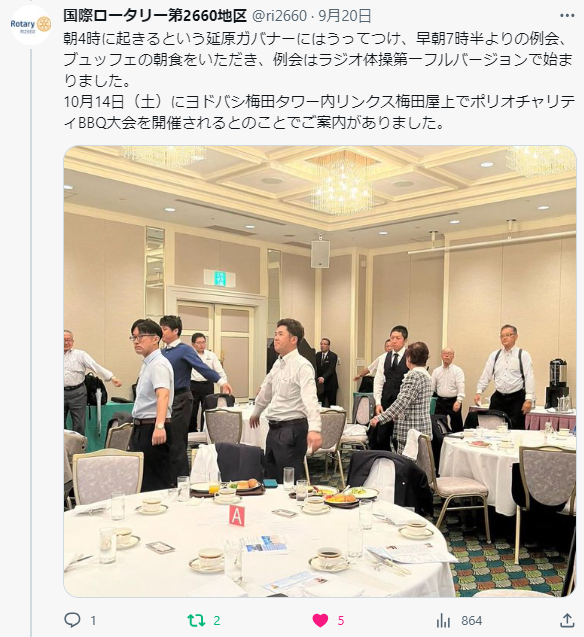 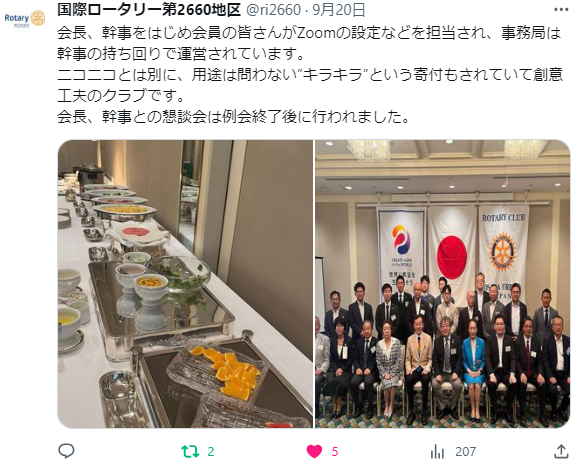 投稿時の注意点
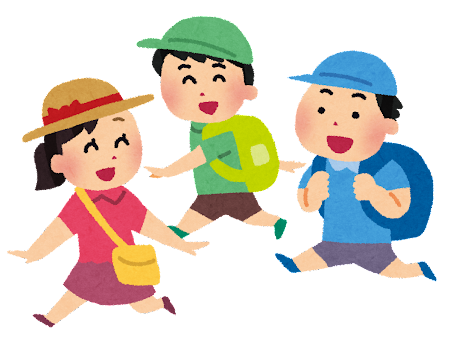 新聞記事やテレビの画面を無許可のまま投稿しない
不確かな情報を発信したりリポストしない
RCに相応しくない内容を発信したりリポストしない
写真や映像に人物が映り込んでいる場合、必ず本人の許諾を取る
許諾を取れない場合は、特定できないよう人物にマスクをする
特に未成年の映り込みには注意をしてください
背景などにも注意する
許可があればOK
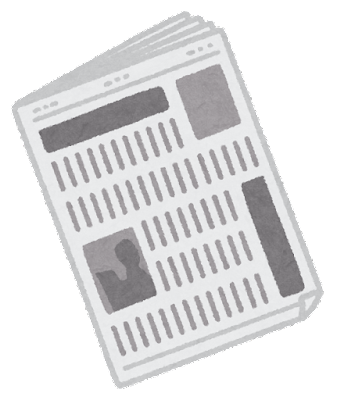 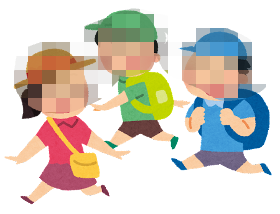 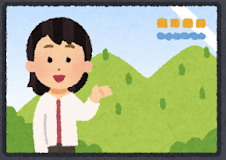 積極的な発信
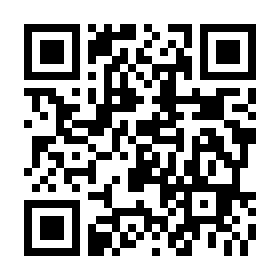 SNSで積極的に発信することで
　ロータリーを知ってもらえる
　自クラブを知ってもらえる
　活動を知ってもらえる
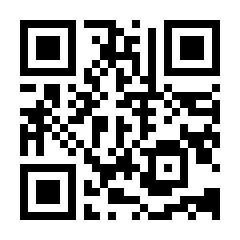 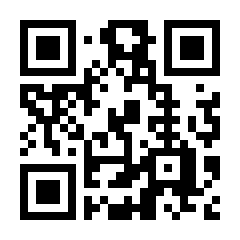 地区X(旧Twitter)
地区Instagram
地区Facebook
＜効果＞
・地域での活動がしやすくなる
・会員維持増強につながる・入会を考えている人がクラブのSNSを見て判断することも　　　　　　　　　　　　　　　　　　　　　（ホームページと同じくクラブにSNSがあるのは当たり前の時代に！）
例えばロータリーデーやRYLAといったイベント時にはX（旧Twitter）やFacebookの有料広告の利用も検討してみてください。